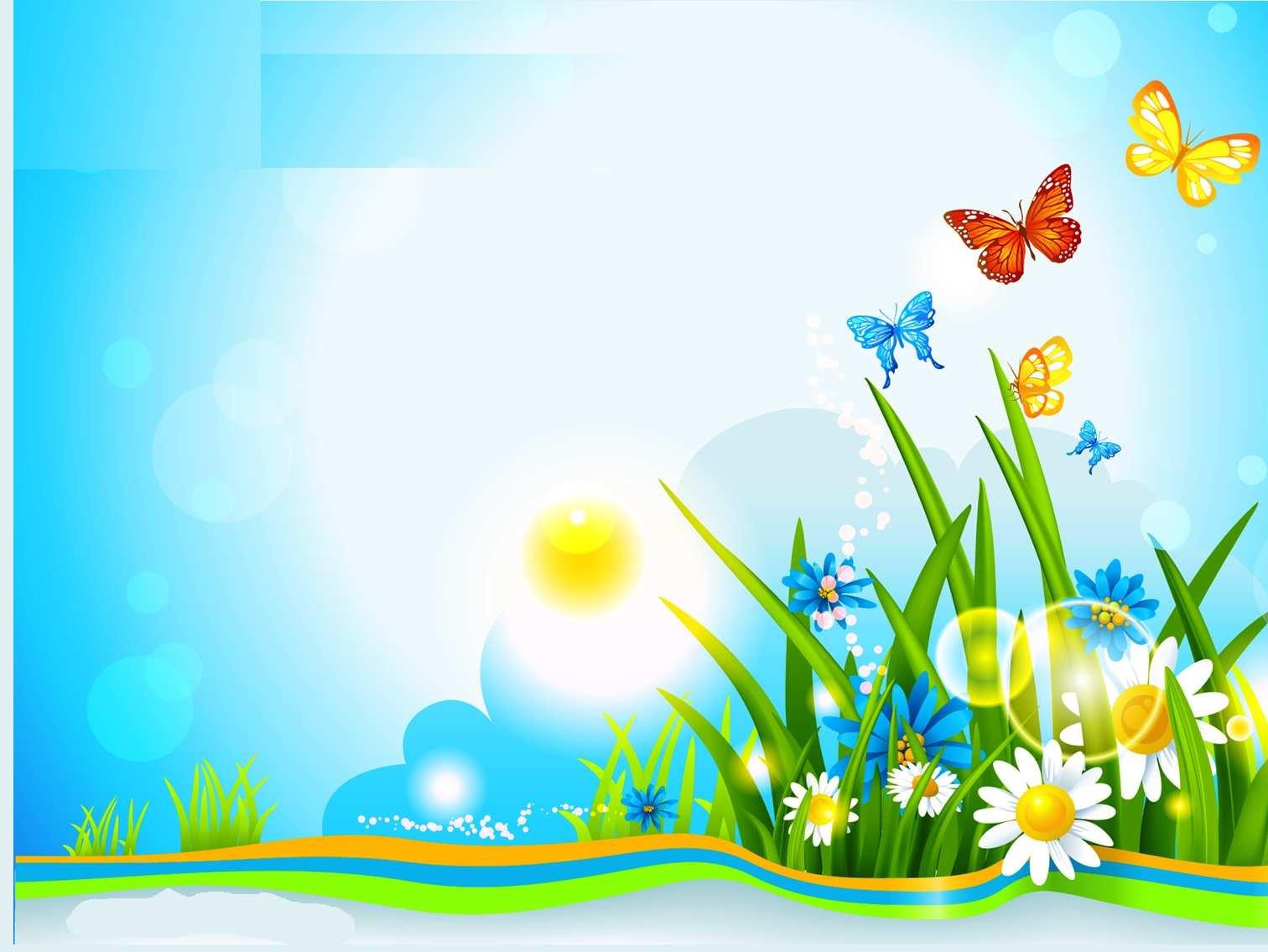 МКДОУ»Детский сад №13 «Синяя птица»
Паспорт
Старшей группы  «Почемучки» №5
г. Избербаш, 2023-2024 г
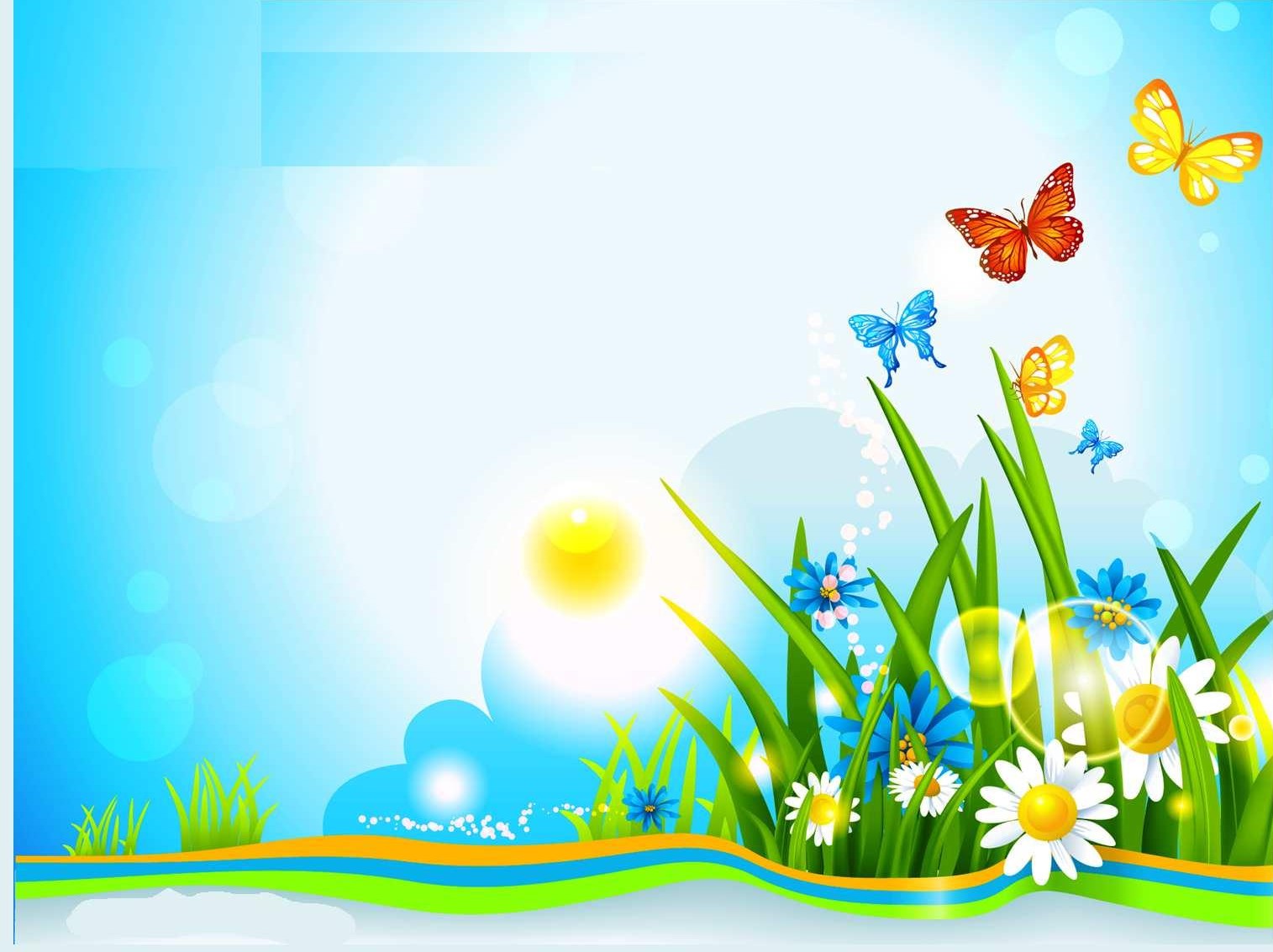 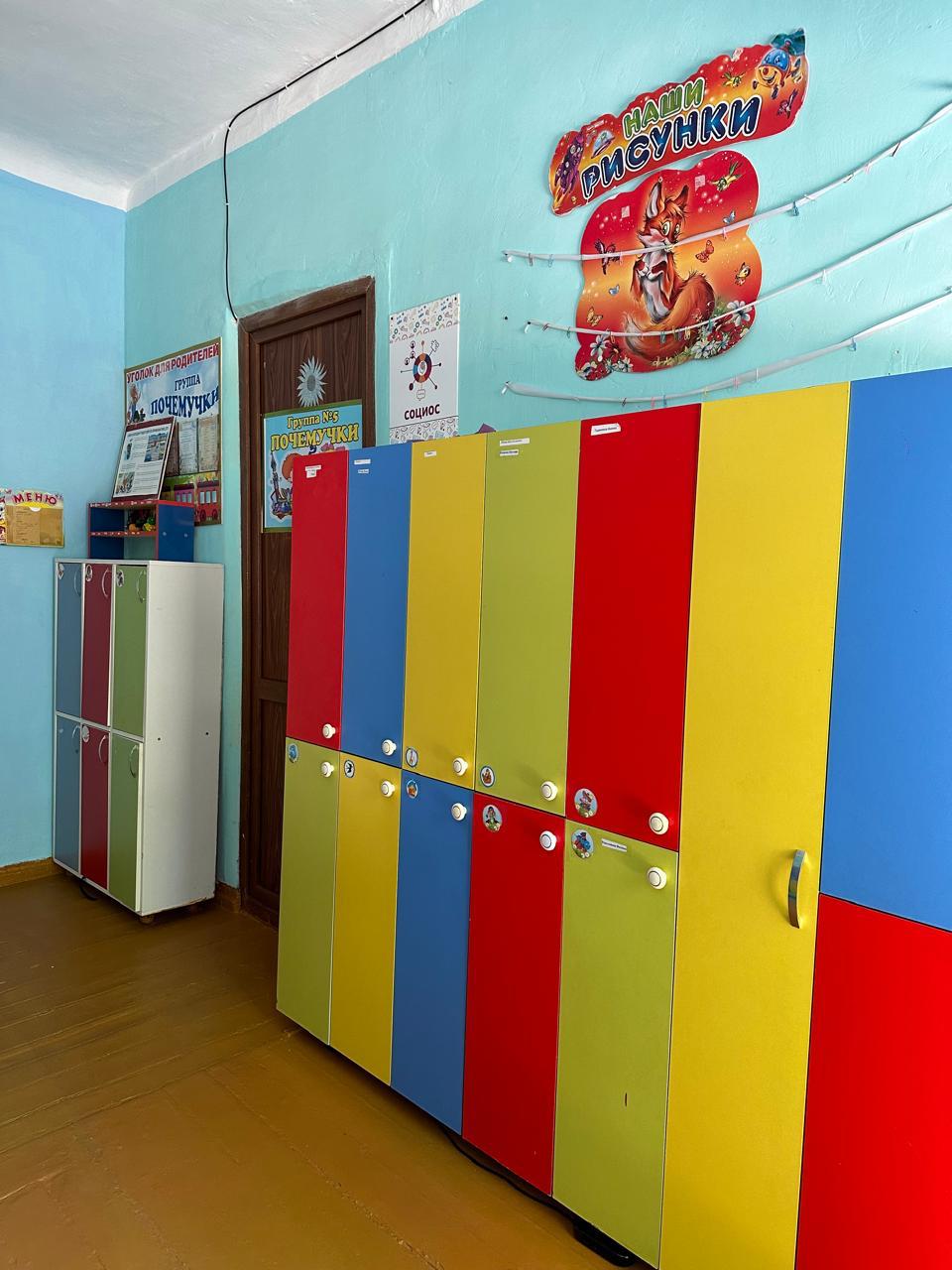 Приемная комната
Информационный стенд для родителей «Наш 	любимый детский сад!»
(«Меню»,	«Тематика недель»,  «Поздравляем»,
«Полезная	информация»,	«Сегодня	на прогулке»).
Уголок	психолога	и	музыкального 	руководителя.
Стенд на магнитах «Наше творчество».
Уголок для детских поделок.
Фотогалерея «Вот как мы живем!».
Фотоотчет	на	фоторамке	«Наша	интересная 	жизнь в детском саду!».
Групповые и семейные фотоотчёты на разные 	темы.
Детские папки рисунков «Наше творчество».
Индивидуальные шкафчики для раздевания.
Схемы одевания на прогулку.
Выставка	поделок	родителей	совместно	с 	детьми.
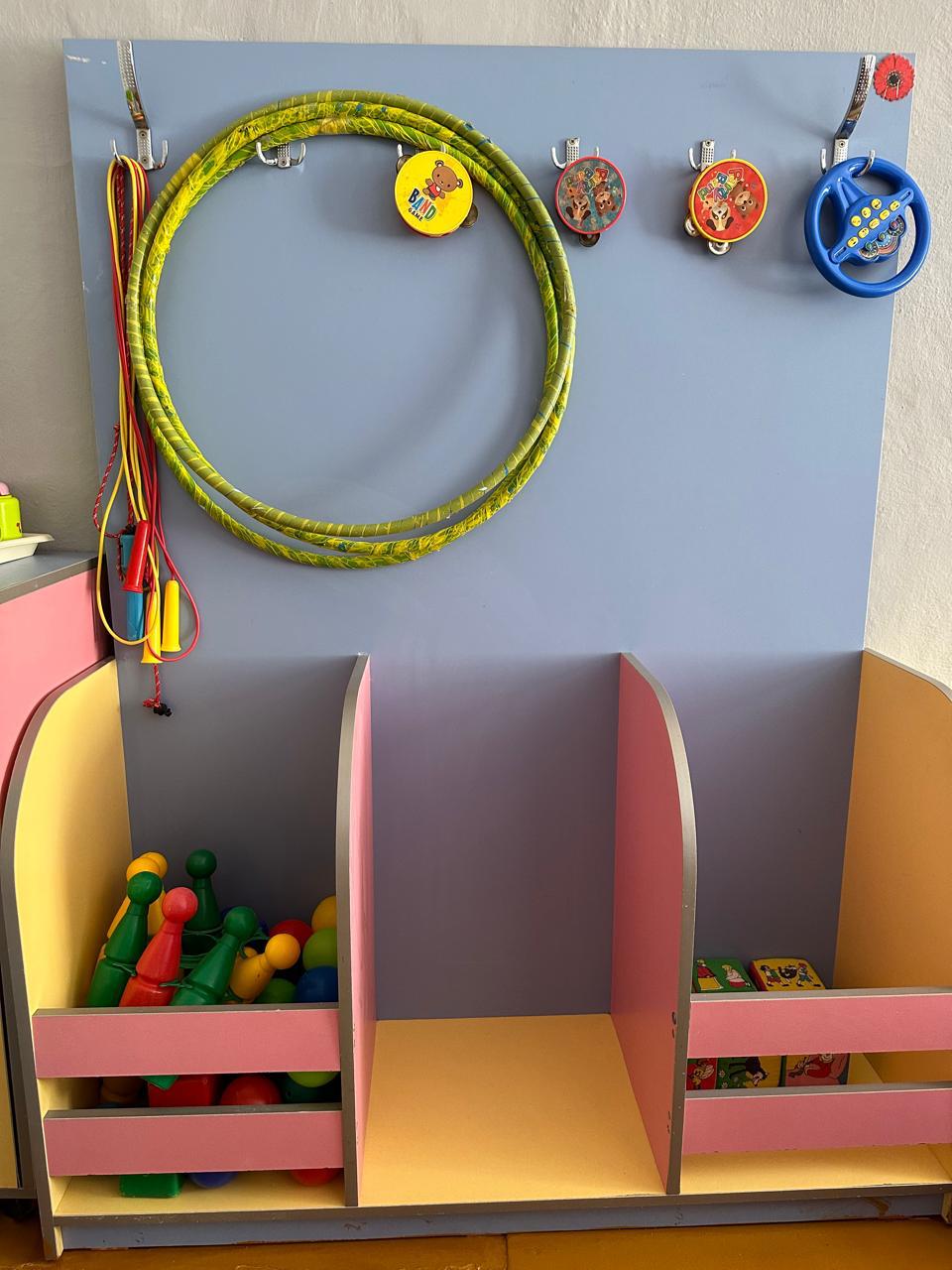 Центр двигательной активности
Оборудование:
горка мягкая
«дорожка здоровья»
массажные коврики – пазлы
мешочки с песком
мячи для метания
массажные мячики – ёжики
кубики
кегли
кольцеброс, кольца
атрибуты	для	проведения игр
подвижных
Семейные   фотоколлажи   «Утренняя зарядка», «Спорт – наш друг!»
пособия, необходимые для проведения утренней  гимнастики  и  гимнастики пробуждения  –  флажки,  погремушки, медальки с изображениями животных, ленточки.
Центр социализации
Магнитный стенд «Уголок настроения»
Фотоальбомы: «Моя семья», «Наша группа»
Общая фотография группы
Книги, сказки
Магнитная доска.
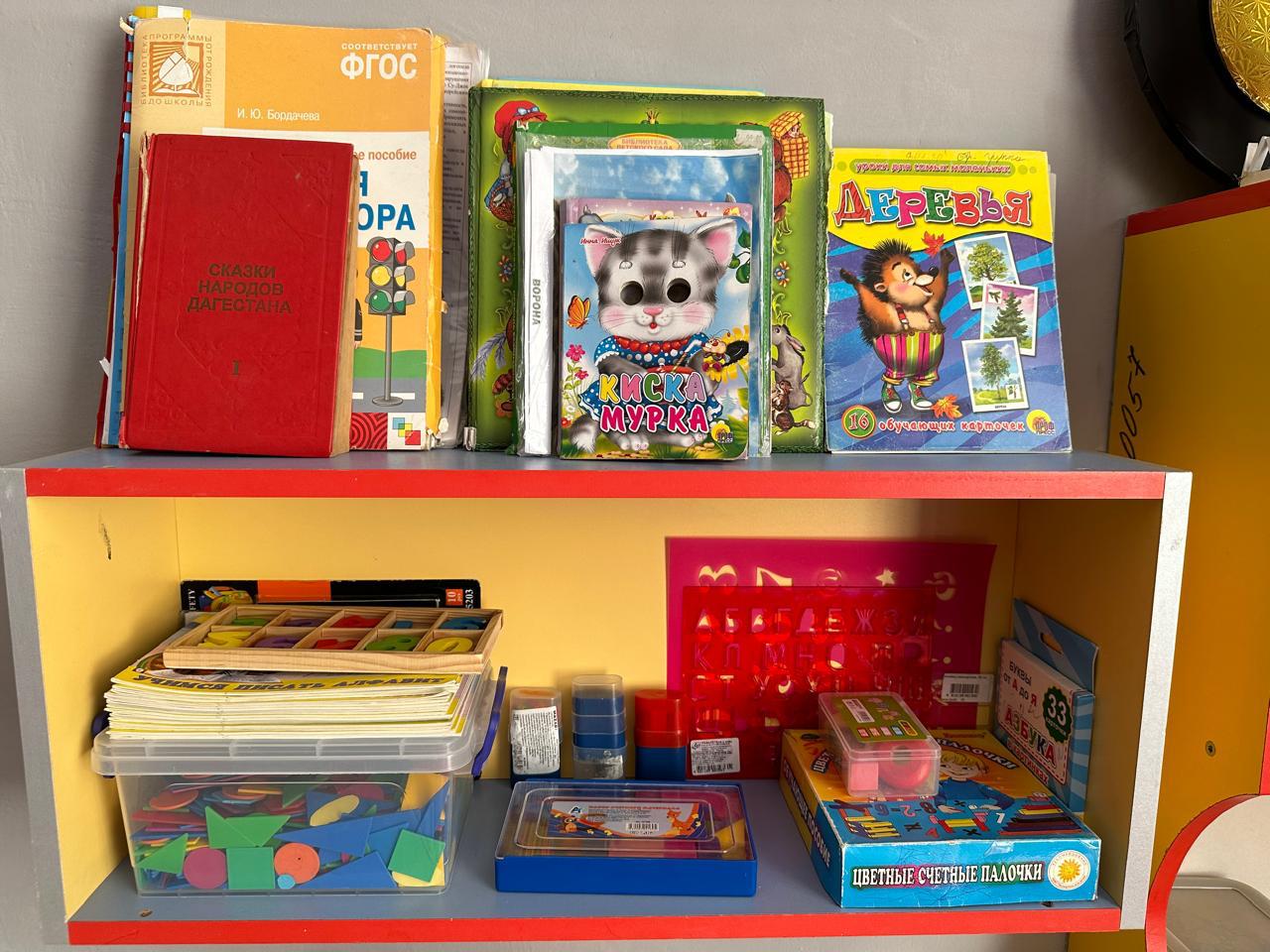 Уголок: «Эколят  и дошколят»
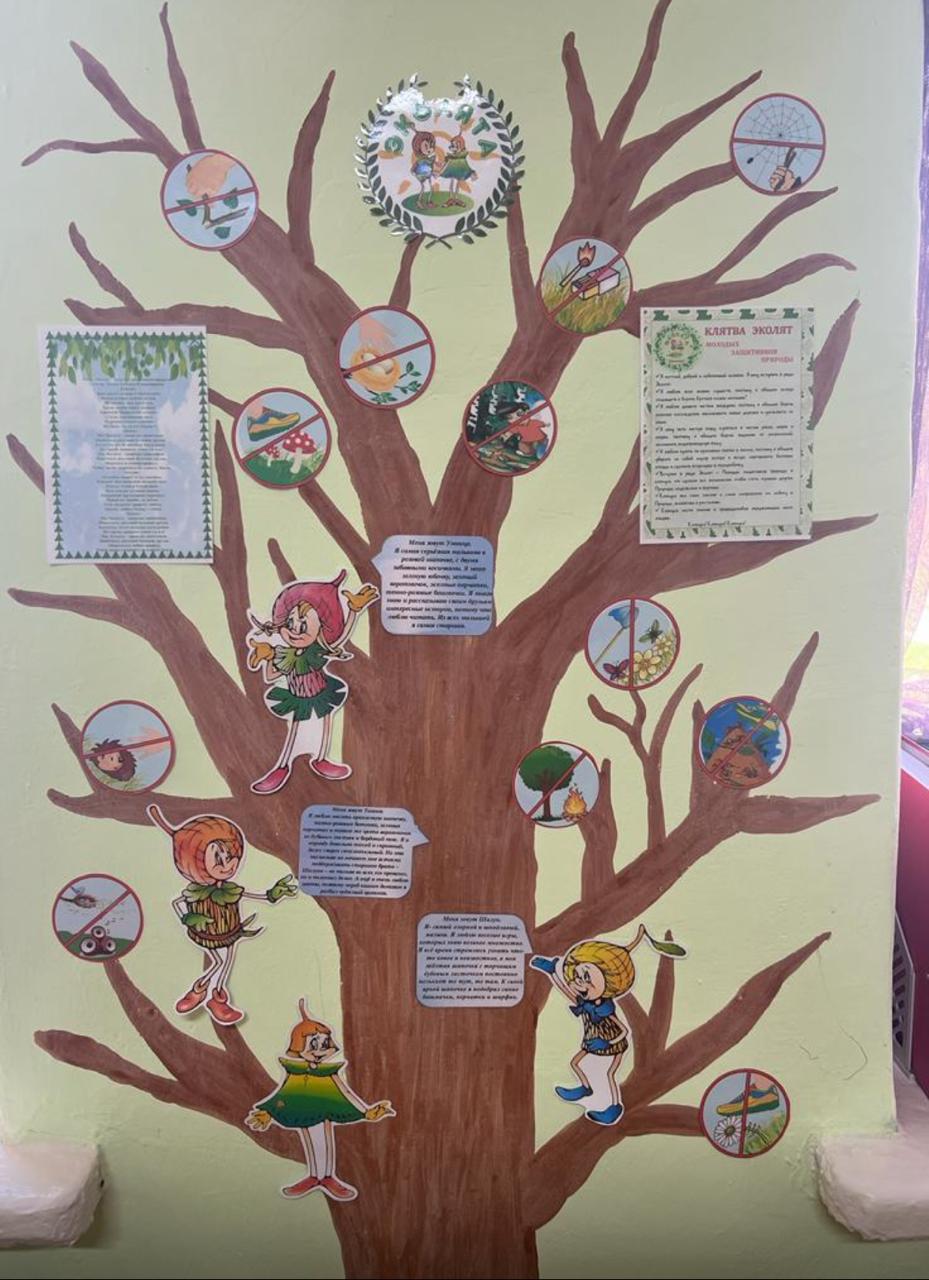 кухня
.
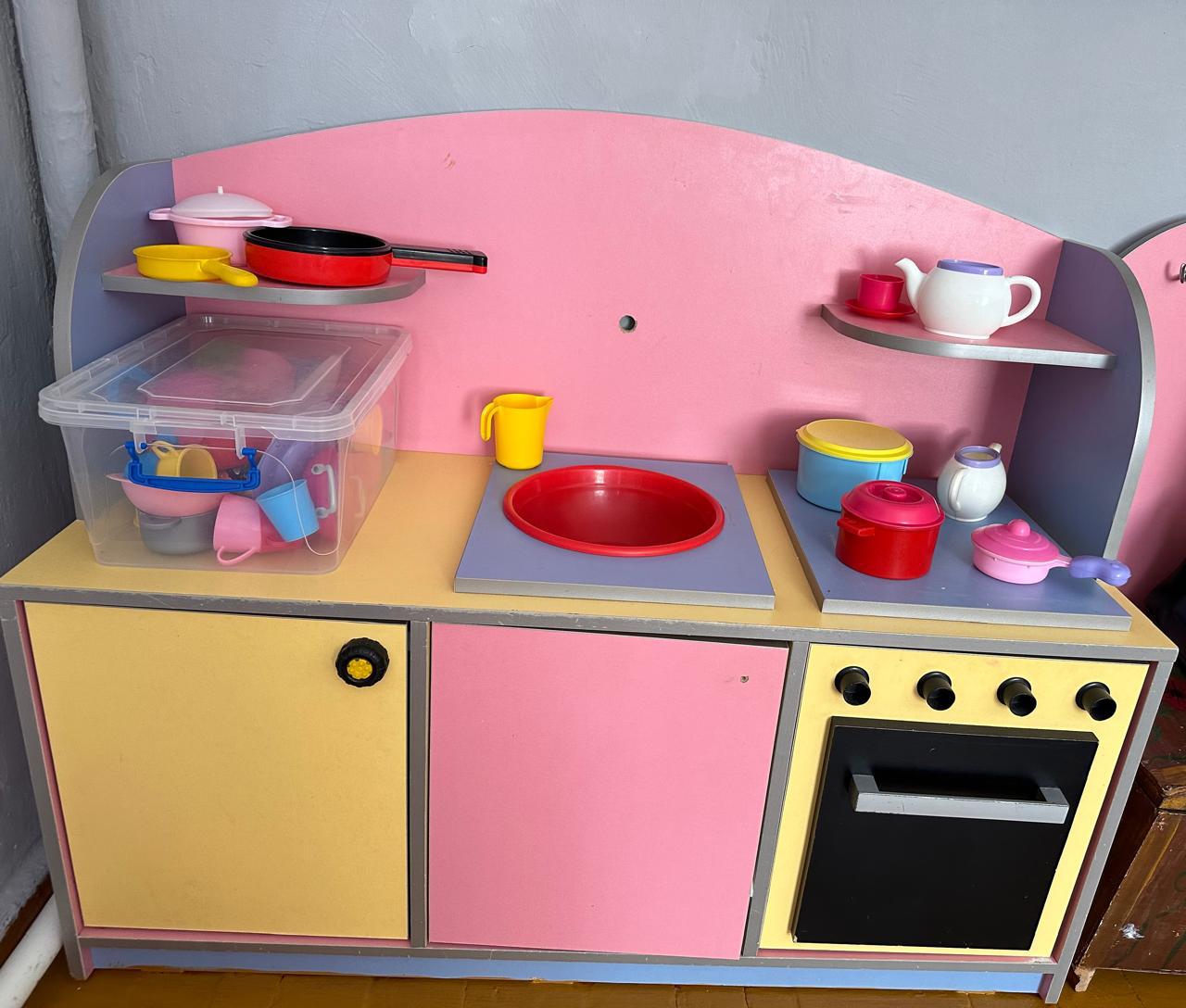 Уголок ряжения
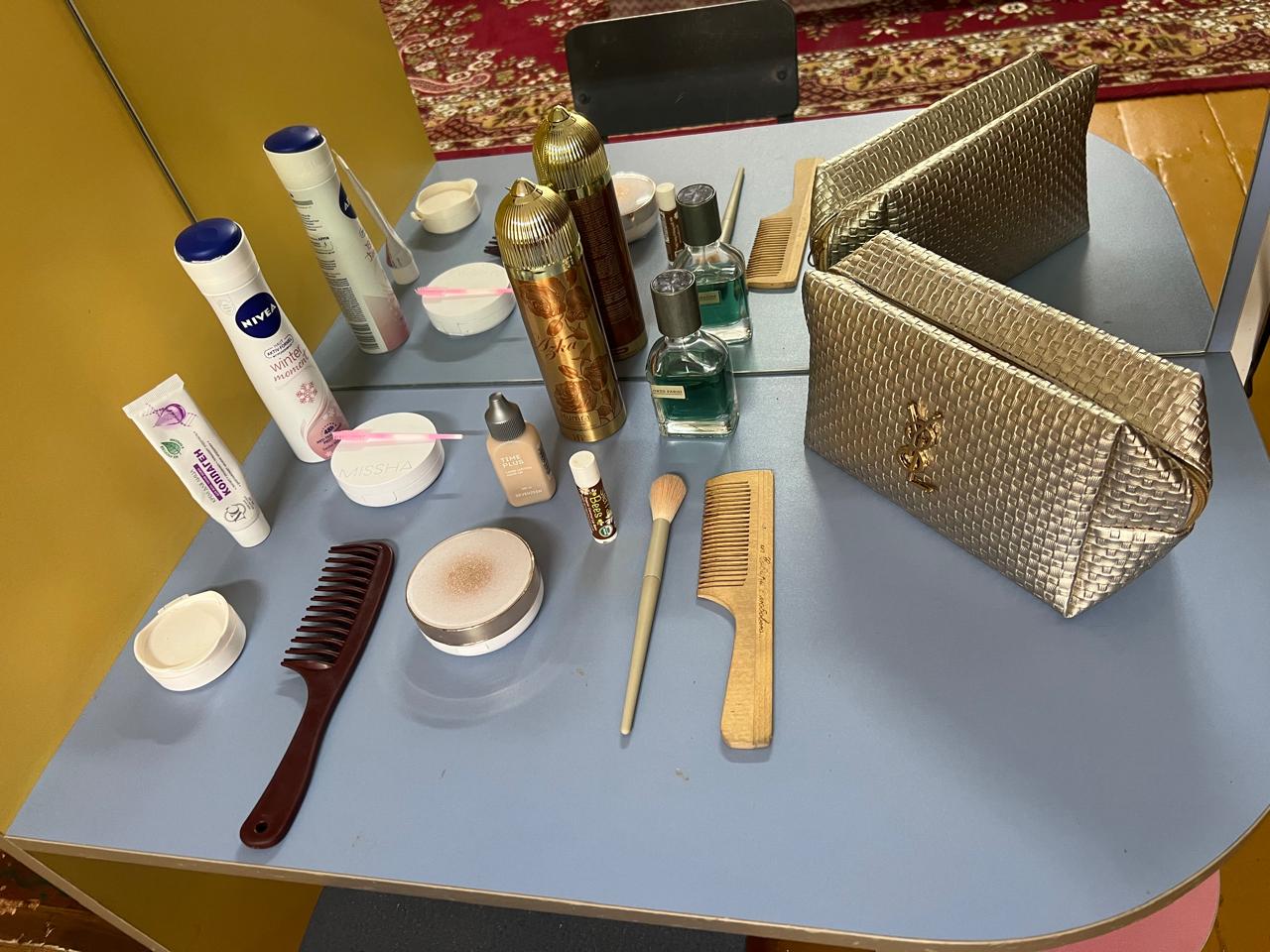 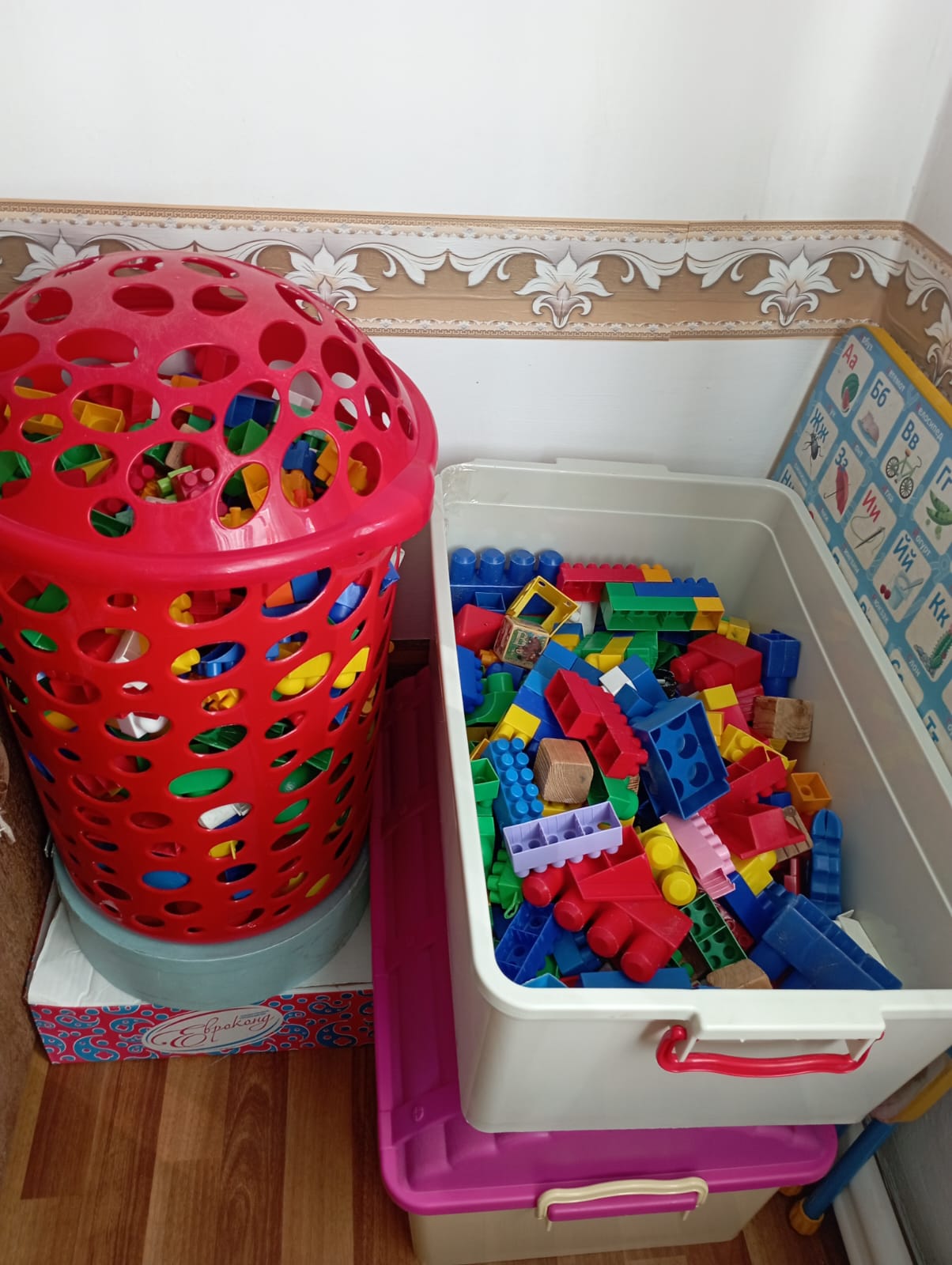 Центр
строительно-конструктивных игр
Конструктор «Соты»
Разные виды конструктора:
крупный, мягкий, деревянный,
«Лего» (большой и маленький).
Машинки (крупные, средние и мелкие)
Лошадка-каталка
Рули
Набор инструментов
Набор мелких игрушек для обыгрывания построек: фигурки животных, макеты деревьев,
матрешки.
Уголок ПДД
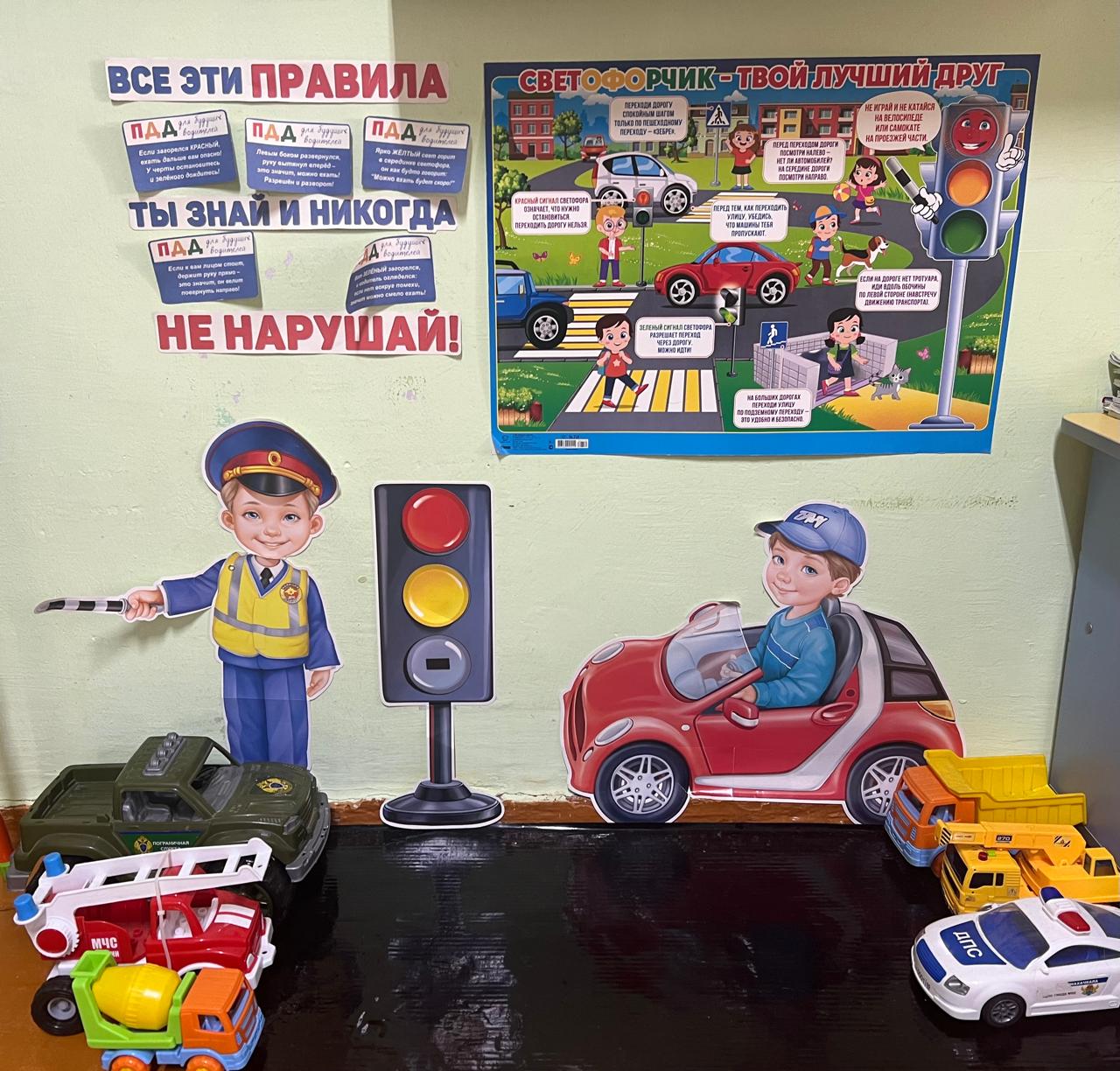 Центр природы
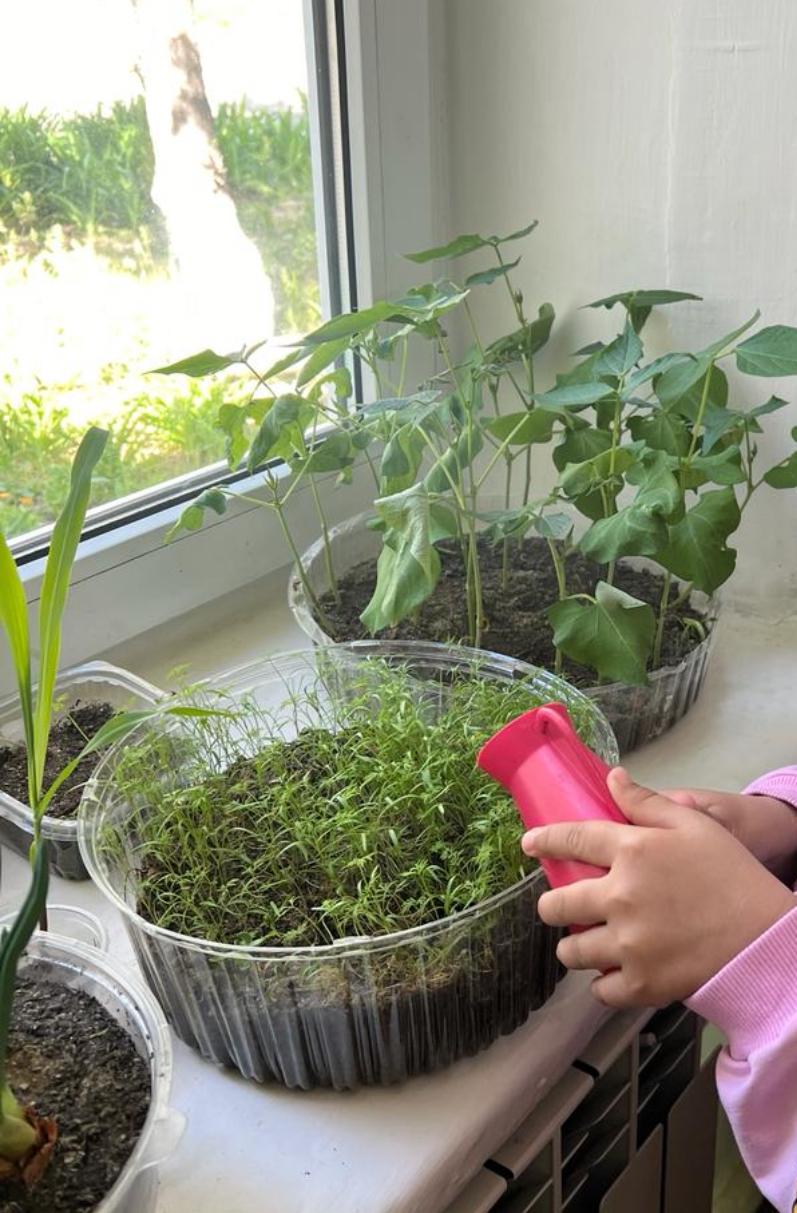 Комнатные	растения, 	рекомендованные  программой  в 	соответствии с возрастом
Картина по временам года
Кукла сезонная
Коллективная	работа
в
соответствии с временем года
Лепбуки по временам года
Лейки.
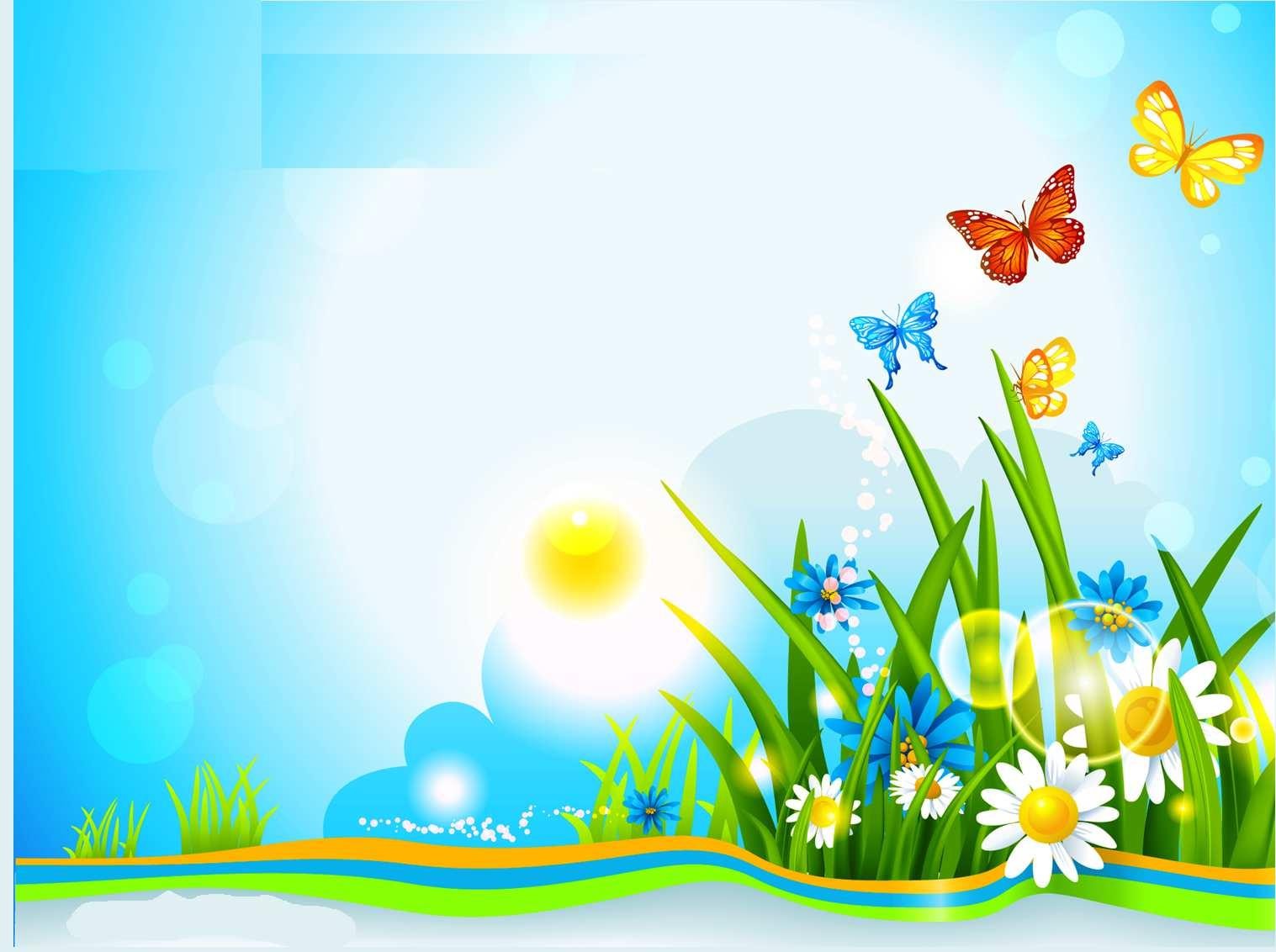 Центр музыки и художественной литературы
Музыкальные	инструменты:	металлофон,	гитара,	синтезатор, молоточек, бубен
Звучащие	игрушки:	погремушки,	колокольчики,	музыкальный	домик,
бутылки-шумелки
Атрибуты: колечки, листочки, снежинки, ленточки, цветочки
Книги по разным тематикам, музыкальные книги
Флэшки с записями песен и сказок
USB-колонка
Детские книги.
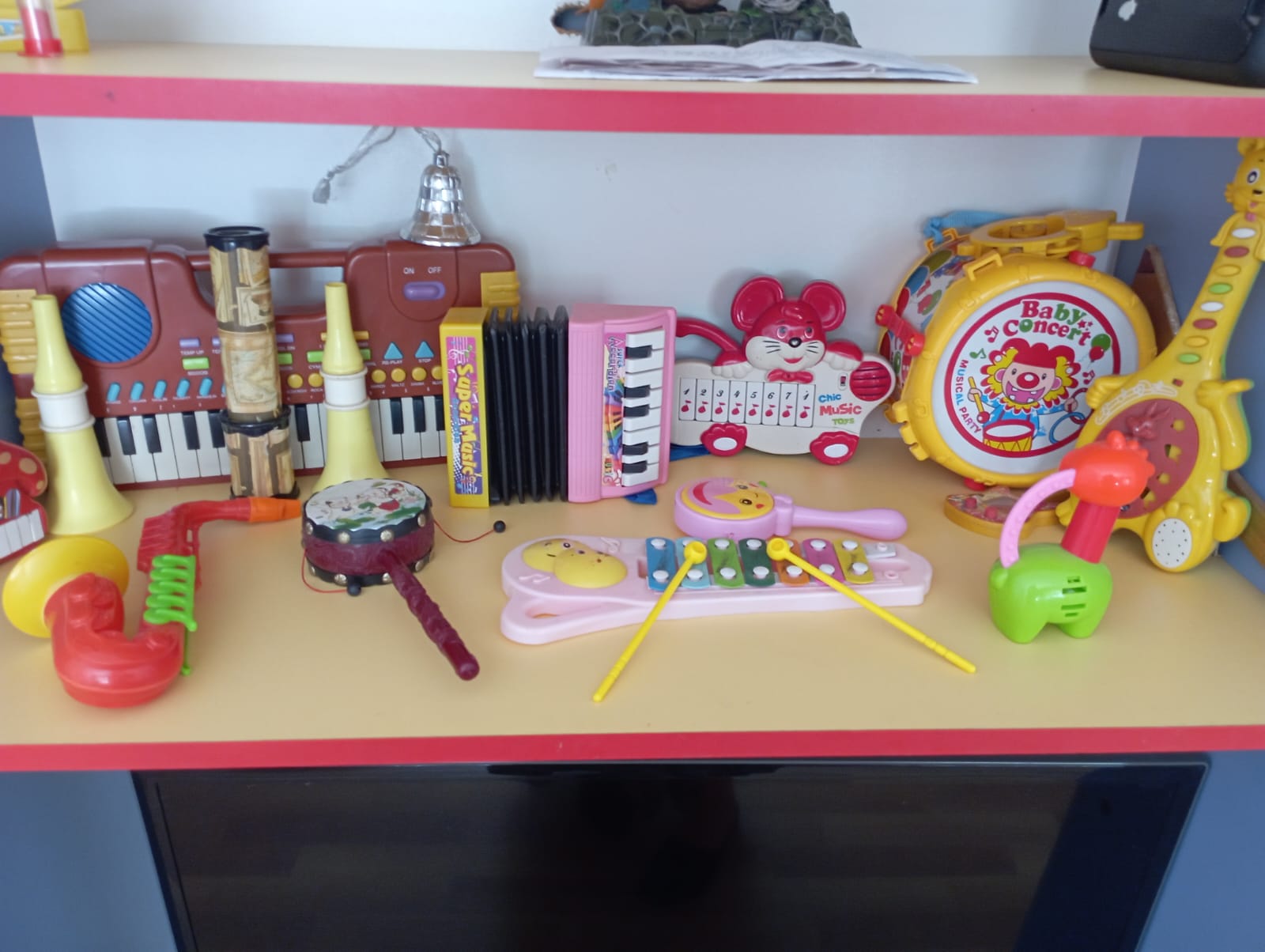 Центр сенсорного развития
Стол моторико-сенсорный
Панно моторико-сенсорное
Игры  и  материалы:  для  вкладывания,  нанизывания; игры  с  прищепками;  игры  –  шнуровки;  наборы стаканчиков;  игры  –  вкладыши;  мозаика,  пазлы (деревянные, картонные), лабиринт (большой, средний, маленький);  игра  «Цветочная  поляна»  с  разными видами застежек; игры – моталки; игры по сенсорике ручной работы.
Д/игры по темам «Цвет», «Форма», «Величина»
«Лото», «Домино»
Пирамидки разной величины
Бизиборд.
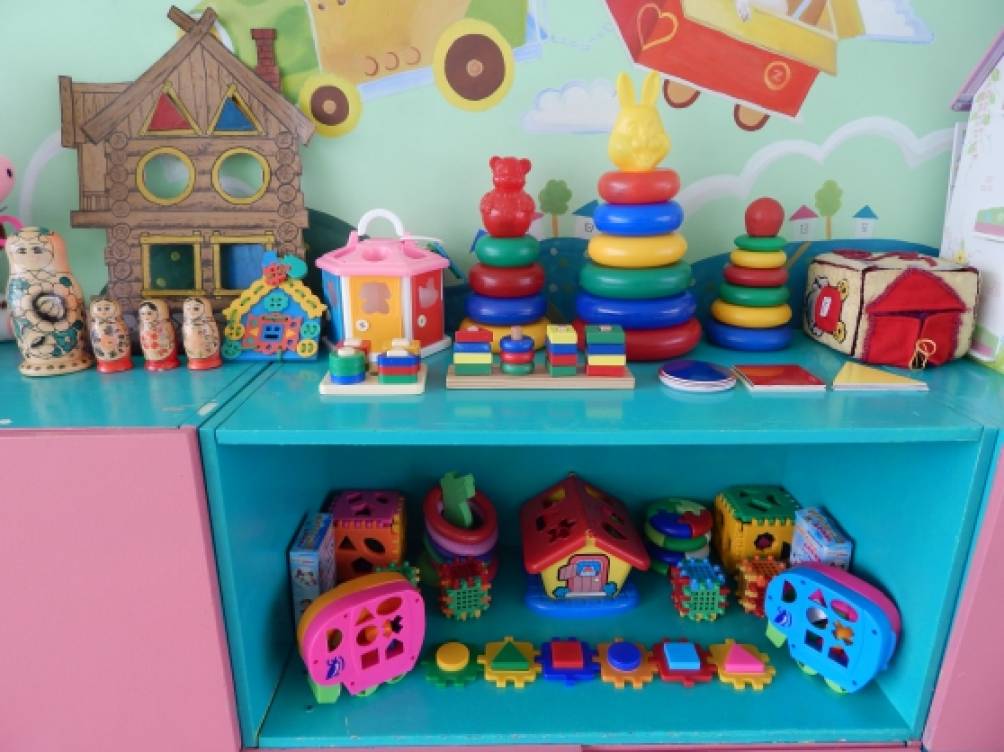